CMOS элементы. Инвертор, И-НЕ, ИЛИ-НЕ на CMOS
КМОП- логика
Логические уровни КМОП-схем
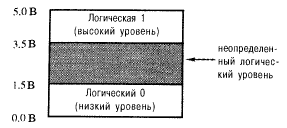 МОП-транзисторы
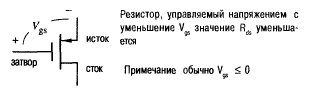 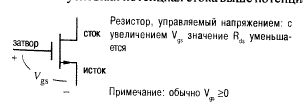 КМОП-инвертор
КМОП-схема И-НЕ
КМОП-схема ИЛИ-НЕ
КМОП-схема И-НЕ 3-х входового